Partnership for the Assessment of Readiness for College and Career:

PARCC
29-Dec-10
PARCC: Two Types of Summative Tests
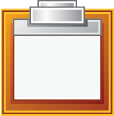 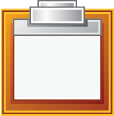 END OF YEAR
COMPREHENSIVE
ASSESSMENT
FOCUSED
ASSESSMENTS
One to three tasks that assess a
      few “keystone” standards/topics
   Given at three points during the 
      school year, near the end of quarters
   Results within 2 weeks to inform
     instruction and intervention
Taken on computer, with mixed 
    item types
Scored entirely by computer for
   fast results
Scores from focused assessments and end-of-year test
    will be combined for annual accountability score.
29-Dec-10
PARCC: Focused Assessments 1 and 2
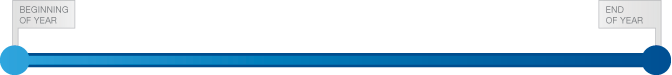 25%
50%
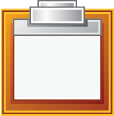 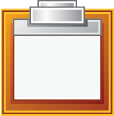 Focused
ASSESSMENT 1
  ELA
  Math
Focused
ASSESSMENT 2
  ELA
  Math
In a single session/class period, students in grades 3 - 11 will:
  ELA:      Read texts, draw evidence to form conclusions, and prepare a written 
                 analysis
  Math:   For each of 1 or 2 essential topics (standards or clusters of standards),
                 complete 1 to 3 constructed response tasks
29-Dec-10
PARCC:  Focused Assessment 3
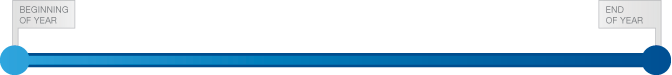 75%
Over several sessions/class periods, students will complete a project-like task that draws on a range of skills.  Examples:
  ELA:     Locate digital information, evaluate and
                select sources, and compose an essay or     
                research paper
  Math:  Perform a multi-step performance task 
                that requires application of mathematical
                skills and reasoning and  may require 
                technological tools
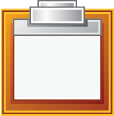 Focused
ASSESSMENT 3
  ELA
  Math
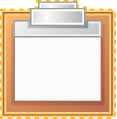 Focused
ASSESSMENT4
  Speaking
  Listening
Speaking/Listening task:  Conducted in classroom,
    not used for accountability, scored by teacher.
29-Dec-10
PARCC:  End-of-Year Assessment
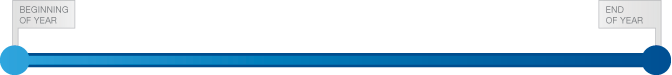 90%
Composed of 40 to 65 questions of a range of item types 
    including innovative technology-enhanced items to sample
    the full year of standards
  Scored by computer
   Will make major investment in enhanced item types
  To accurately assess high- and low-performing students, will
    include items above and below grade level, and may consider
    leveled or adaptive tests if needed
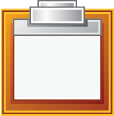 END OF YEAR
COMPREHENSIVE ASSESSMENT
29-Dec-10
PARCC:  Resources, Tools, Supports
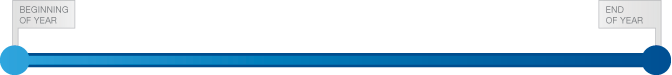 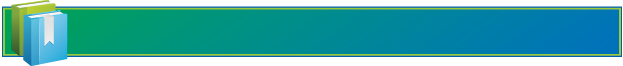 PARTNERSHIP RESOURCE CENTER: Digital library of released items, formative assessments, model curriculum frameworks, curriculum resources, student and educator tutorials and practice tests, scoring training modules, and professional development materials
Partnership Resource Center:
  Interactive Data Tool for accessing data and creating customized reports
  Exemplar lesson plans
  Formative assessment items and tasks
  Professional development materials regarding test administration,
       scoring, and use of data
  Online practice tests
  Item development portal
  Tools and resources developed by Partner states
  Optional “ready-to-use” performance tasks for K-2
29-Dec-10
The PARCC System
English Language Arts and Mathematics, Grades 3 - 11
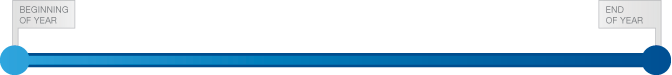 25%
50%
75%
90%
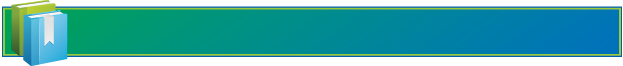 PARTNERSHIP RESOURCE CENTER: Digital library of released items, formative assessments, model curriculum frameworks, curriculum resources, student and educator tutorials and practice tests, scoring training modules, and professional development materials
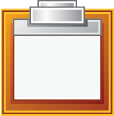 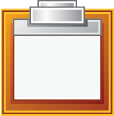 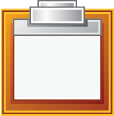 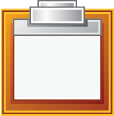 Focused
ASSESSMENT 1
  ELA
  Math
Focused
ASSESSMENT 2
  ELA
  Math
Focused
ASSESSMENT 3
  ELA
  Math
END OF YEAR
COMPREHENSIVE ASSESSMENT
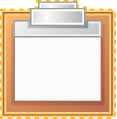 Focused
ASSESSMENT4
  Speaking
  Listening
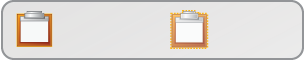 Summative assessment for accountability
Required, but 
not used tor accountability
29-Dec-10